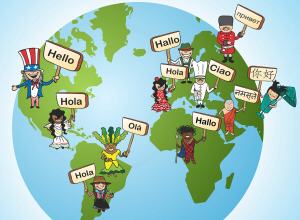 Talking About Languagehttps://www.youtube.com/watch?v=iWDKsHm6gTABody Languagehttps://www.youtube.com/watch?v=1sfM-xx7tHIpositive body languagehttps://www.youtube.com/watch?v=6vT6sqjBFrs
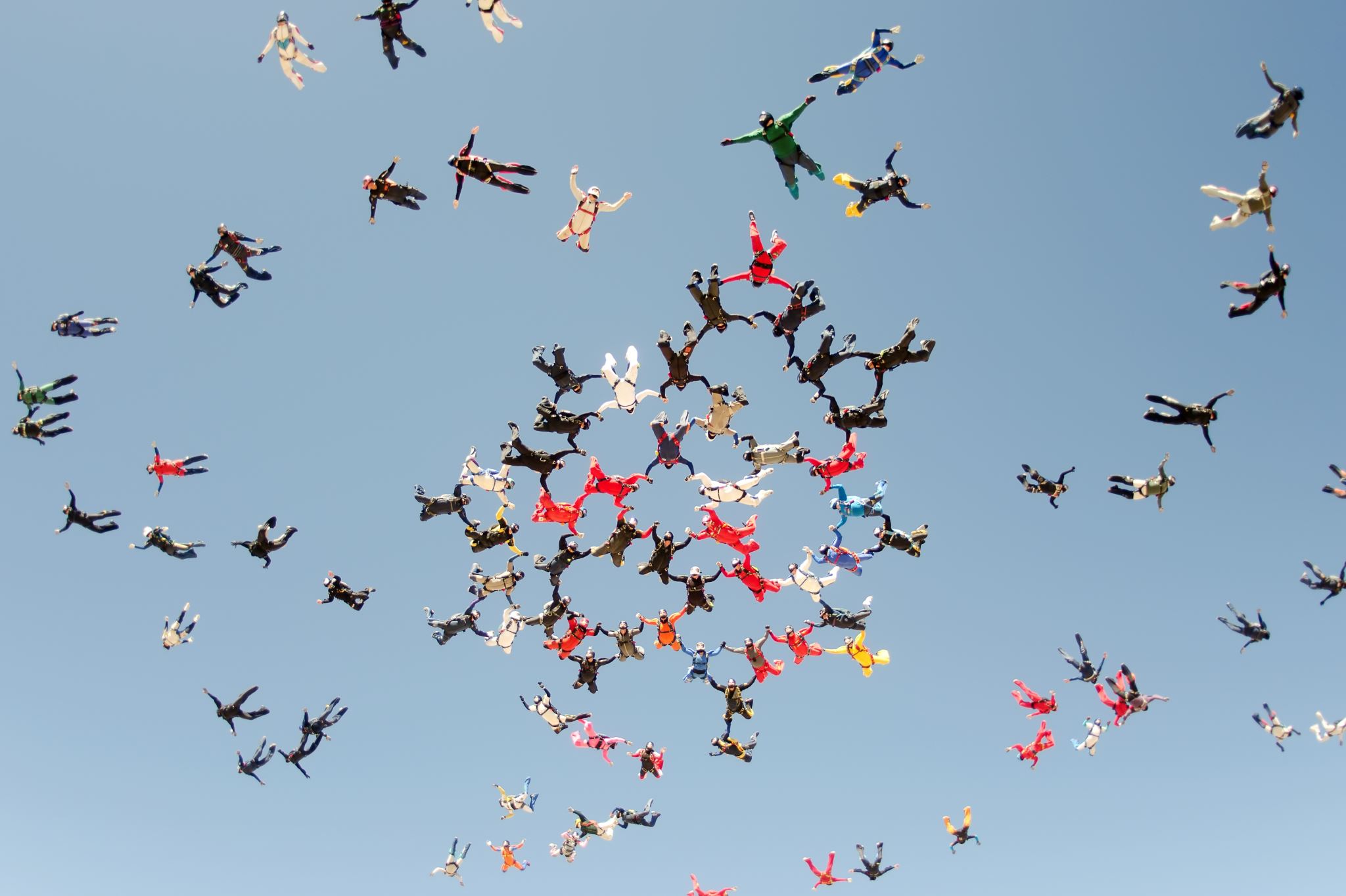 Gesture/ beckon/ refusal/ disapproval/ conceal/ lack/ raised/ enable/ invaluable/ consist/ distress/ transmit
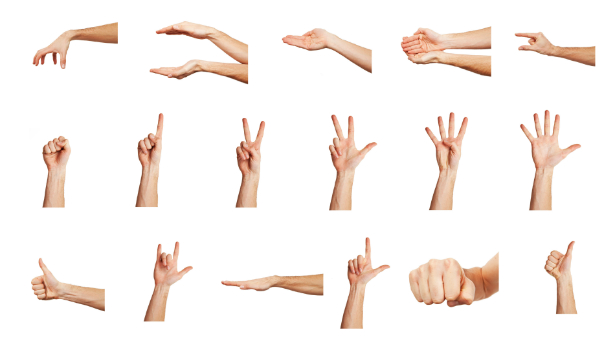 Gesture/ beckon/ refusal/ disapproval/ conceal/ lack/ raised/ enable/ invaluable/ consist/ distress/ transmit
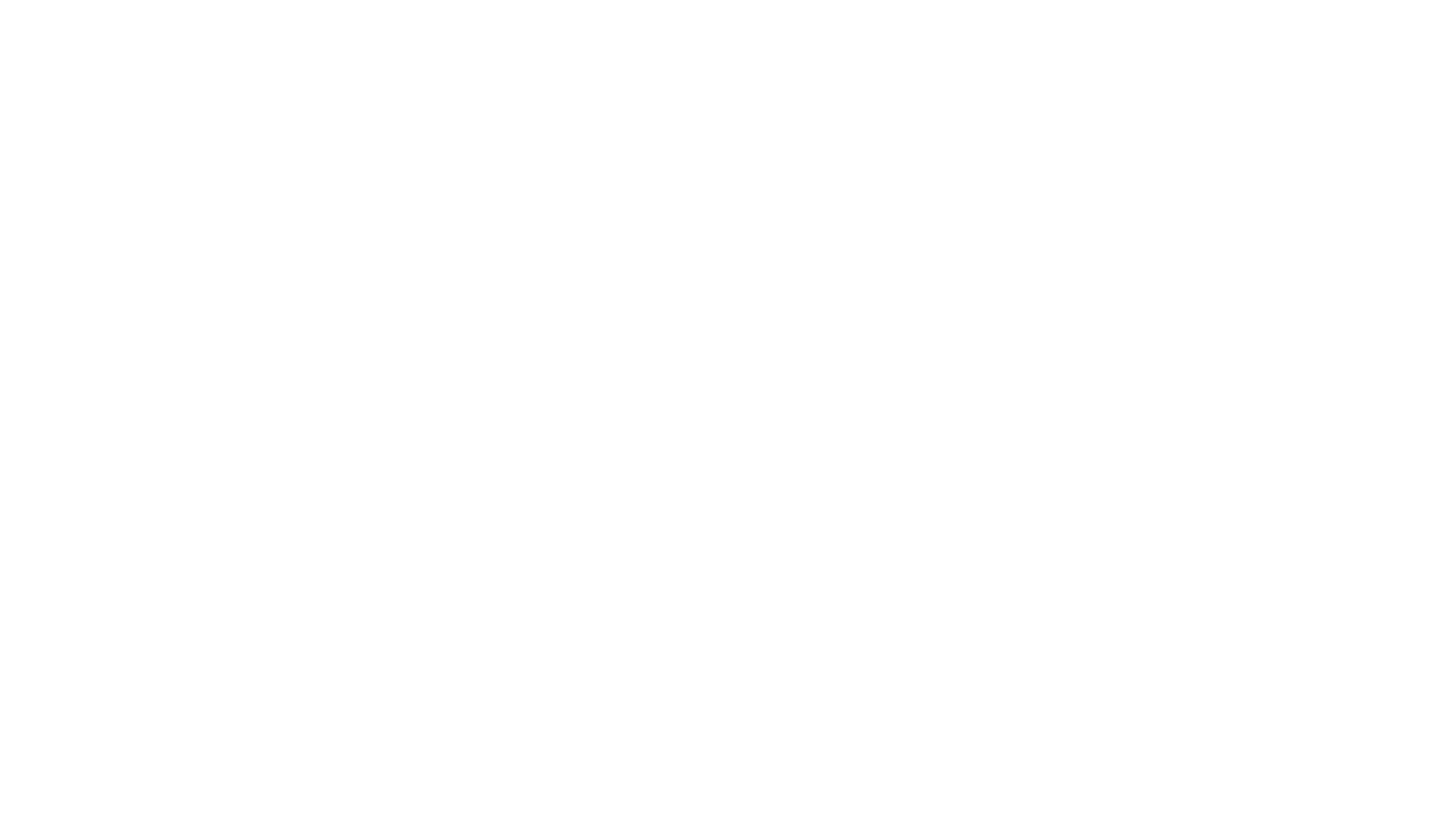 Gesturea movement of the hands, arms, or head, etc. to express an idea or feeling.Specific gestures can indicate moods.
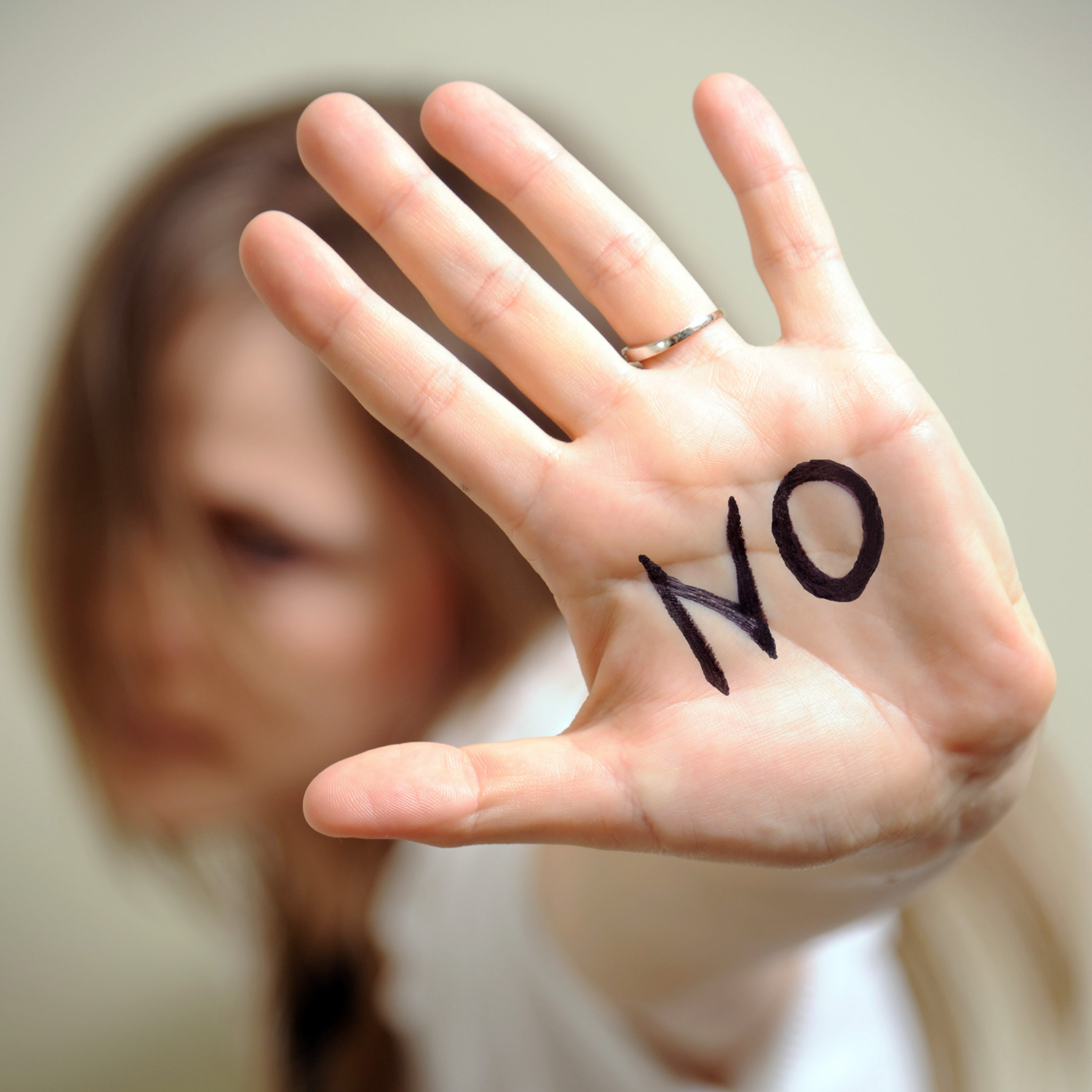 Gesture/ beckon/ refusal/ disapproval/ conceal/ lack/ raised/ enable/ invaluable/ consist/ distress/ transmit
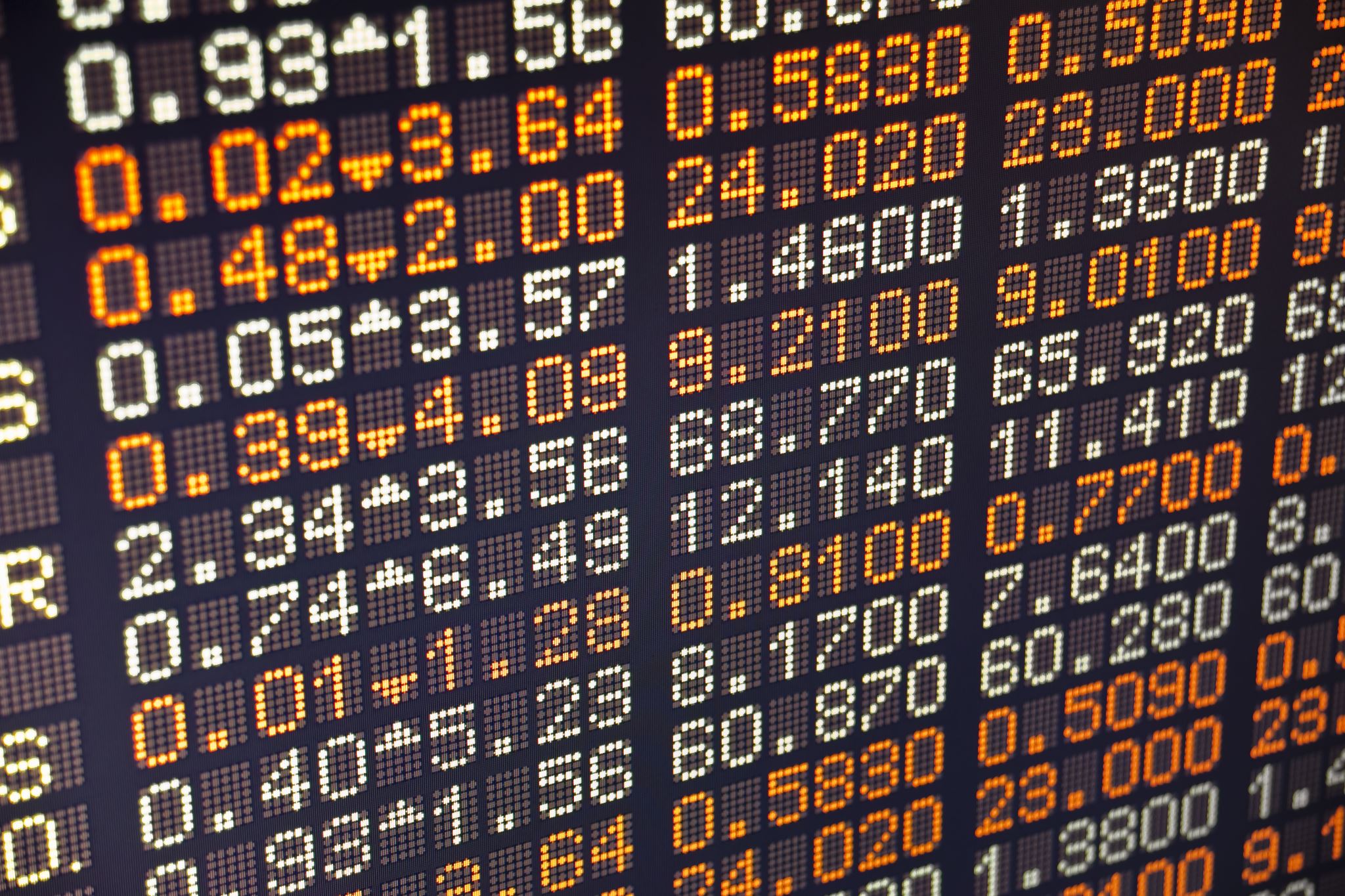 Refusal/ nounthe act of saying or showing  that you will not do or accept sth. My request for more money was met with a flat refusal.
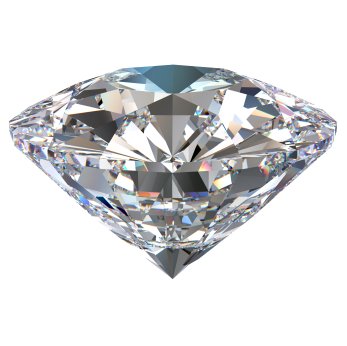 Gesture/ beckon/ refusal/ disapproval/ conceal/ lack/ raised/ enable/ invaluable/ consist/ distress/ transmit
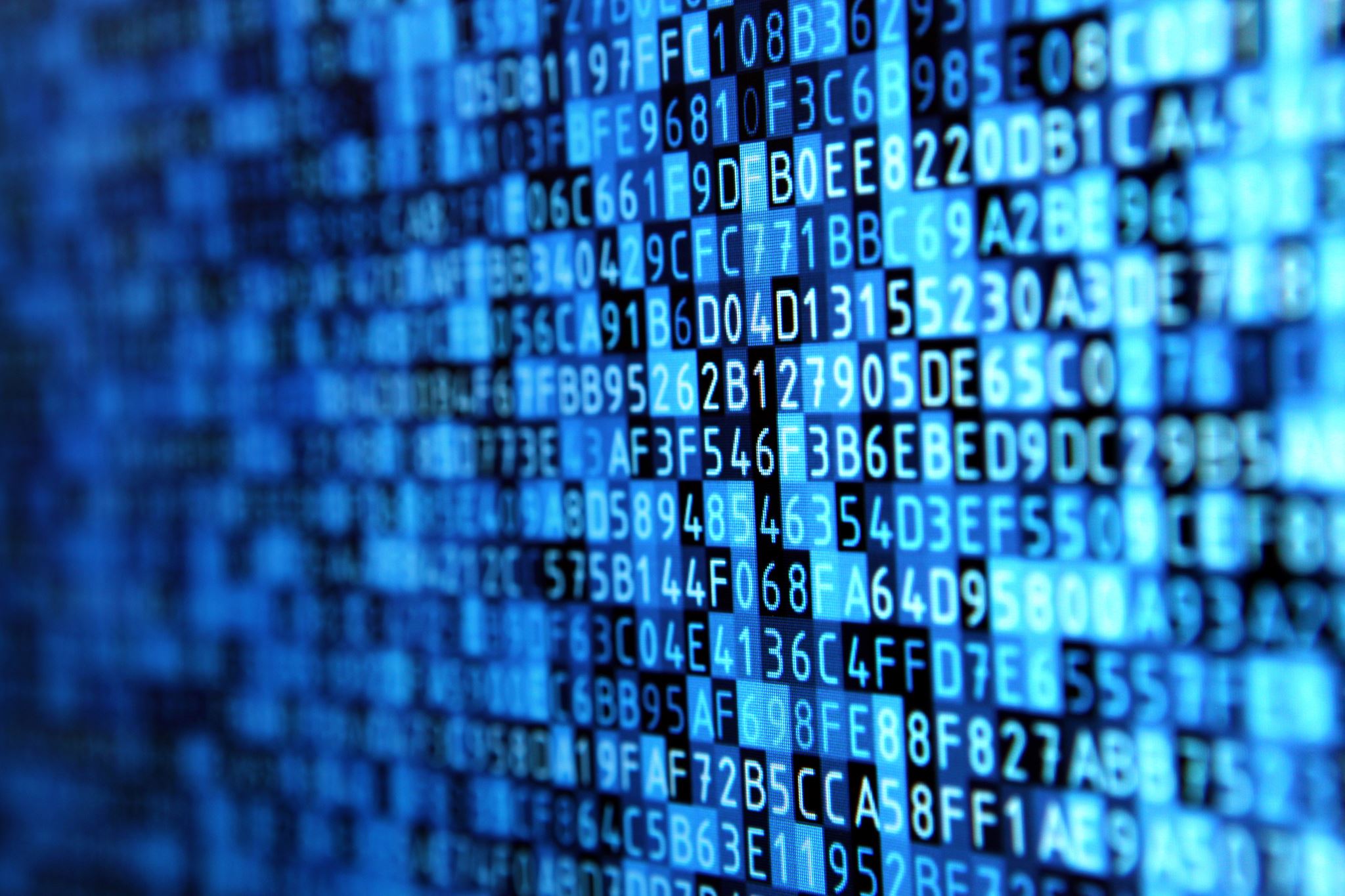 invaluable/ adjpriceless an invaluable source of information
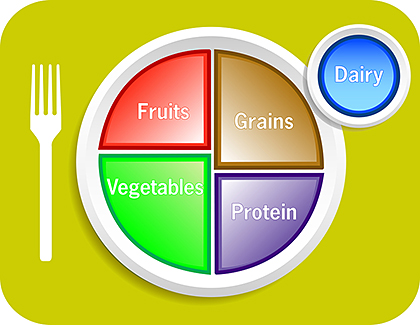 Gesture/ beckon/ refusal/ disapproval/ conceal/ lack/ raised/ enable/ invaluable/ consist/ distress/ transmit
ConsistVerb: to be made up of sth.Her responsibilities consist of answering the phone and greeting visitors.
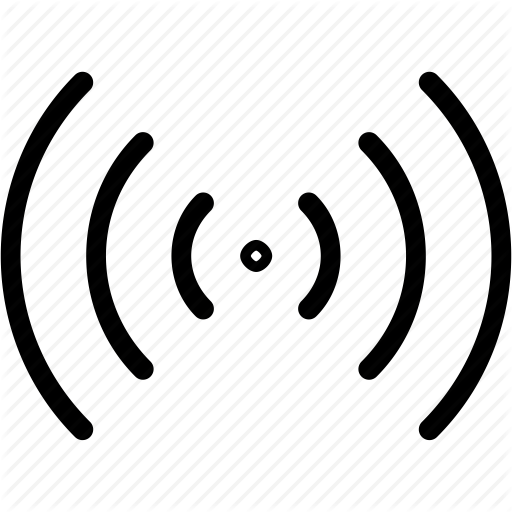 Gesture/ beckon/ refusal/ disapproval/ conceal/ lack/ raised/ enable/ invaluable/ consist/ distress/ transmit
Transmit: verbto send or pass sth from one person to anotherHis broadcasts were transmitted late at night.
Gesture/ beckon/ refusal/ disapproval/ conceal/ lack/ raised/ enable/ invaluable/ consist/ distress/ transmit
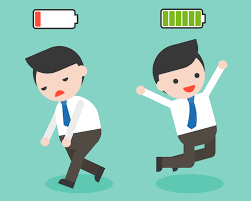 Lack/ verbto have none or not enough of sthWe won't be going away this year - lack of funds, I'm afraid.
Gesture/ beckon/ refusal/ disapproval/ conceal/ lack/ raised/ enable/ invaluable/ consist/ distress/ transmit
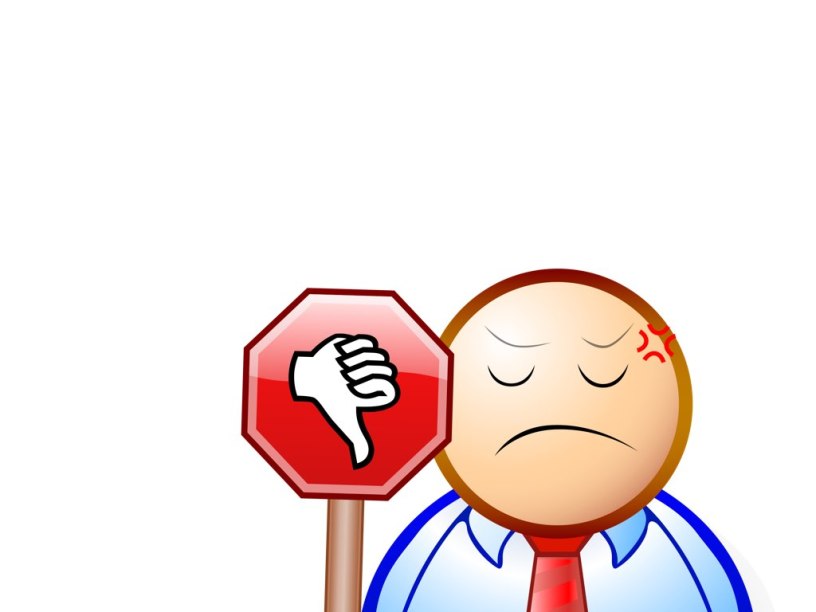 disapproval/ noun There was a note of disapproval in the teacher's voice.
Gesture/ beckon/ refusal/ disapproval/ conceal/ lack/ raised/ enable/ invaluable/ consist/ distress/ transmit
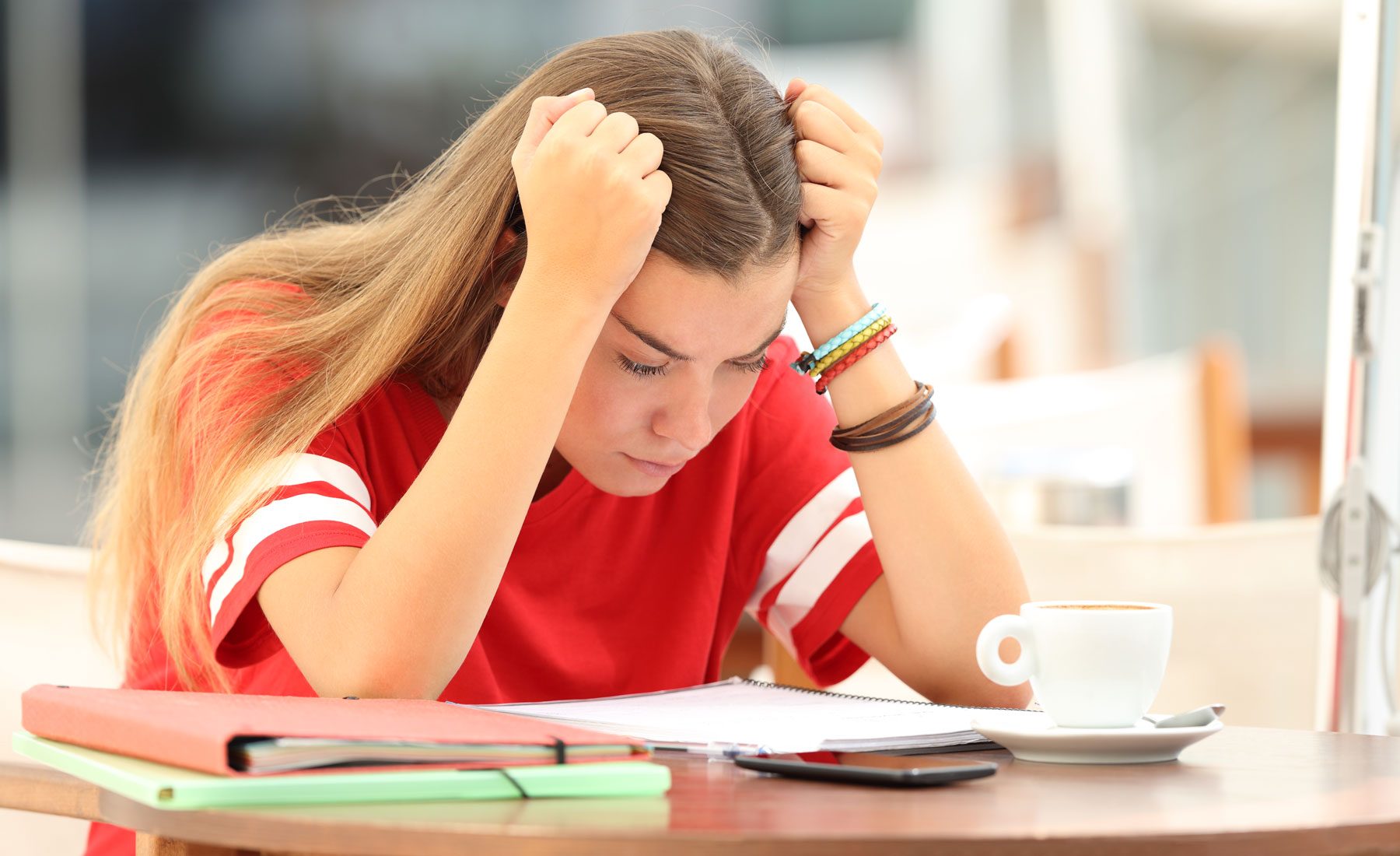 Distress/ noun a feeling of extreme worry, sadness, or pain.It was terrible for her to see her child in such distress.
Gesture/ beckon/ refusal/ disapproval/ conceal/ lack/ raised/ enable/ invaluable/ consist/ distress/ transmit
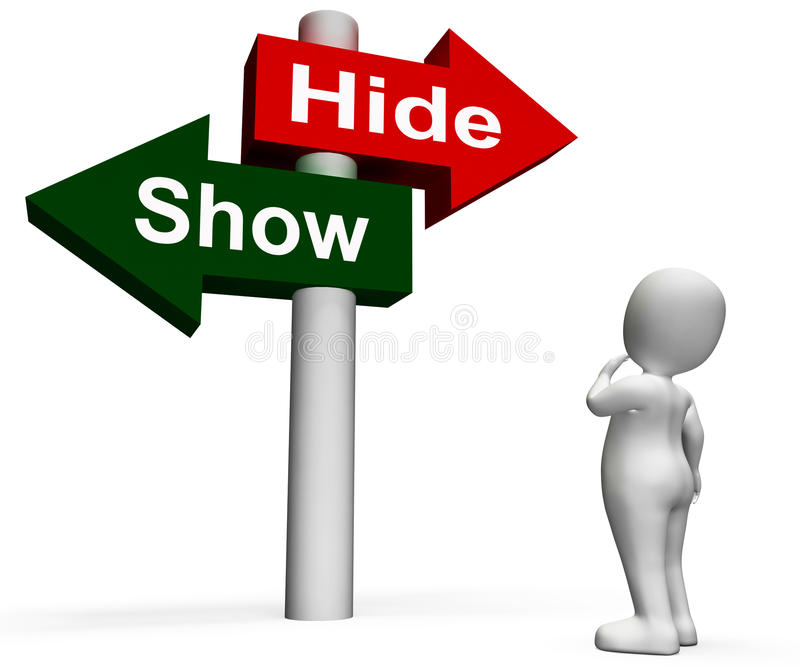 Conceal/ verbto hide sth or someone from being seen or discoveredThe sewage tank was concealed behind a line of bushes.
Gesture/ beckon/ refusal/ disapproval/ conceal/ lack/ raised/ enable/ invaluable/ consist/ distress/ transmit
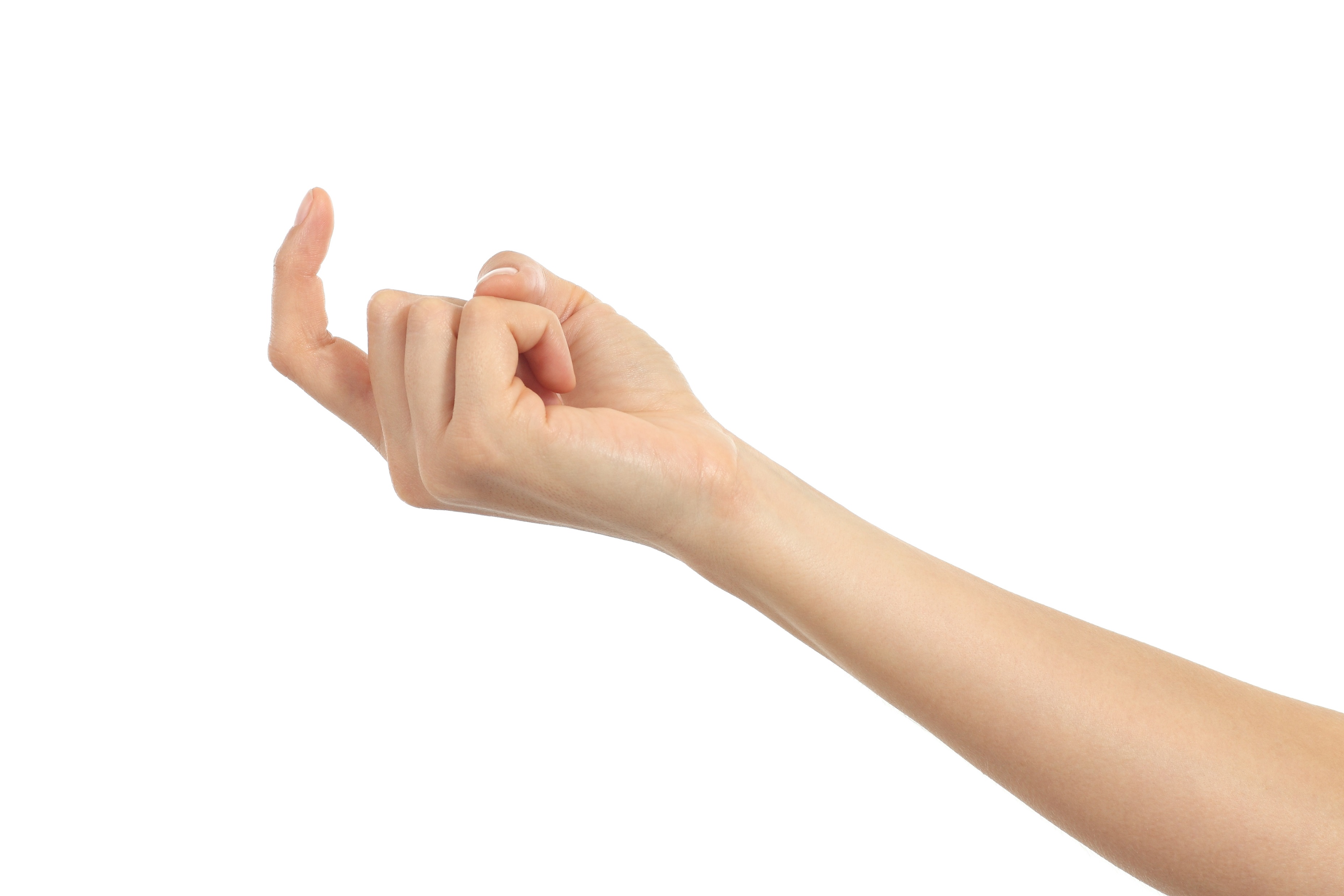 Beckon/ verbto move your hand or head in a way that tells someone to come nearer."Hey you!" she called, beckoning me over with her finger.
Gesture/ beckon/ refusal/ disapproval/ conceal/ lack/ raised/ enable/ invaluable/ consist/ distress/ transmit
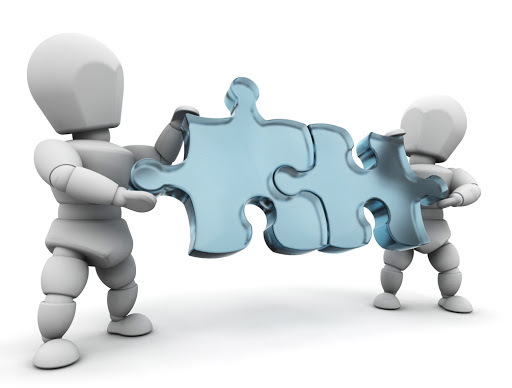 Enable/ verbto make possible for sth or someone to do sth.Only good team work will enable us to get the job done on time.